اهلاً سهلاًالسلام عليكم ورحمة الله وبركاته
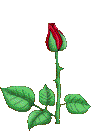 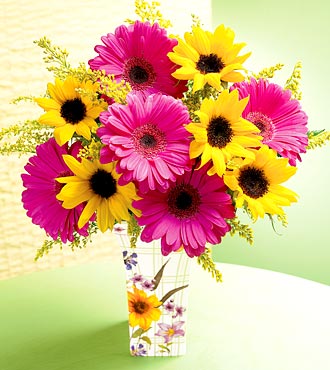 مرحباً لكم لحضوركم فى هذا الصف 
يا ايها الطلاب !
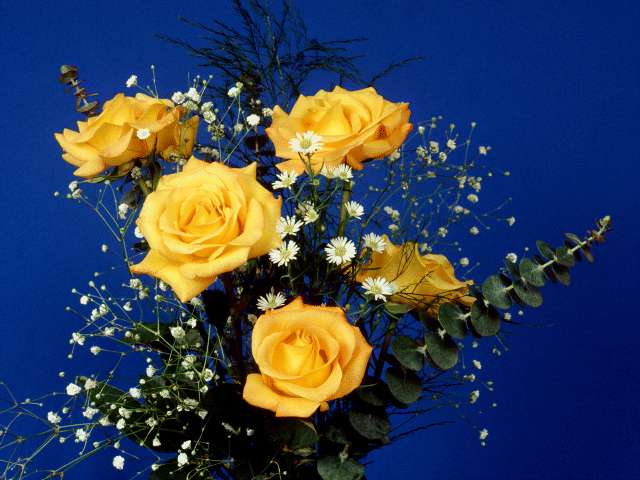 التعريف الاستاذশিক্ষক পরিচিতিঃ
الاسم: محمد: توحيد الرحمان
الدرجة:  مصاحب مولووى 
المدرسة:  نوغاون راشدية فاضل مدرسة 
       العنوان:  مطلب دكهين, ساندفور – 
01735113047
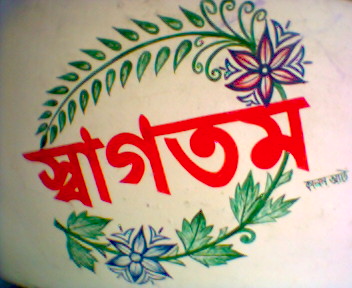 المعرفةُ الدرسُ (পাঠ পরিচিতি)
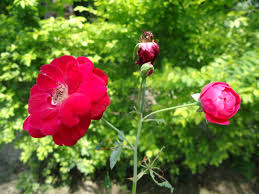 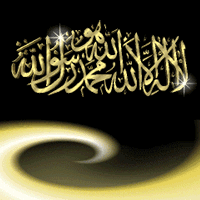 النحو فى العلوم كالملح فى الطعام
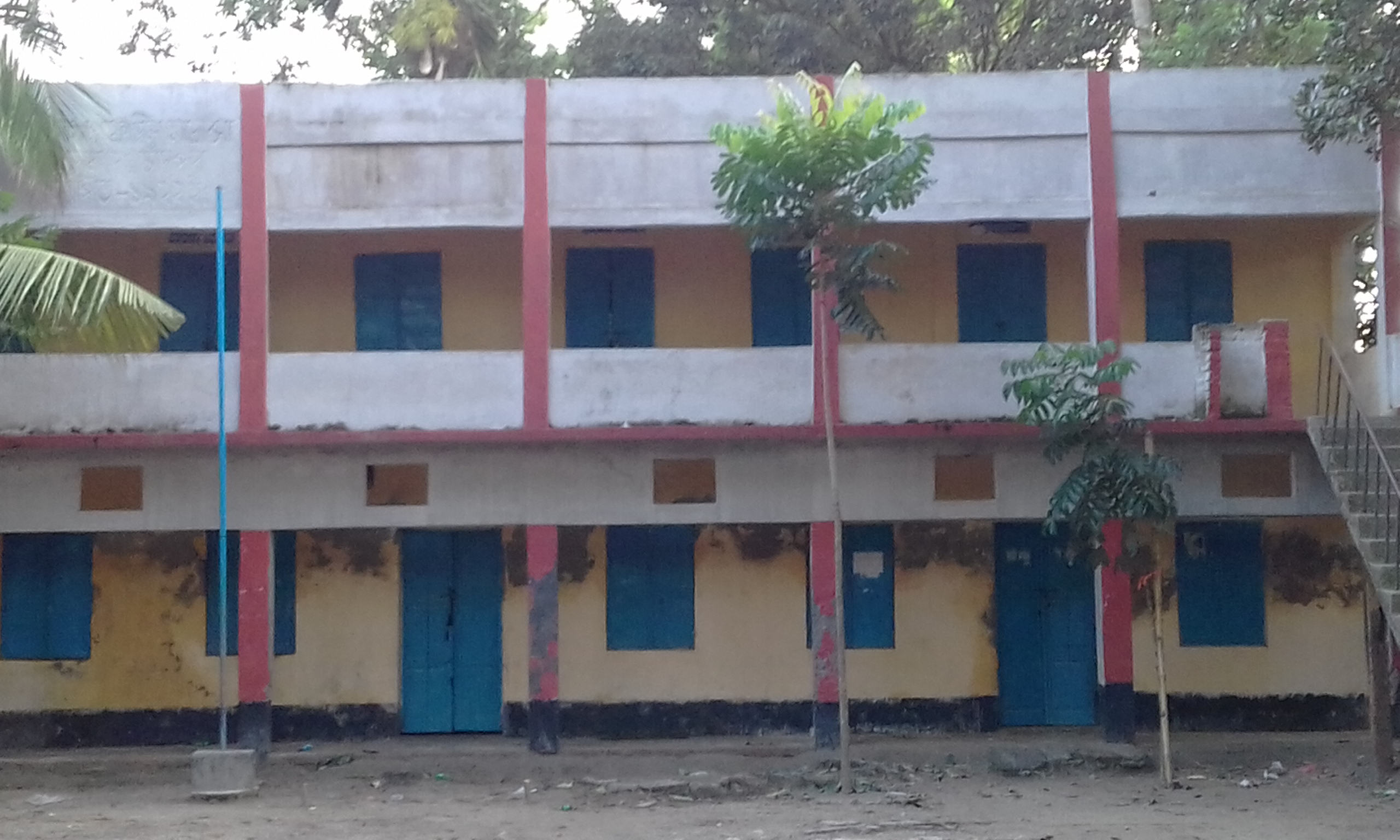 تقديم القراة - পাঠ শিরোনাম
تعريف المفعول به   
(মাফুলের পরিচয়)
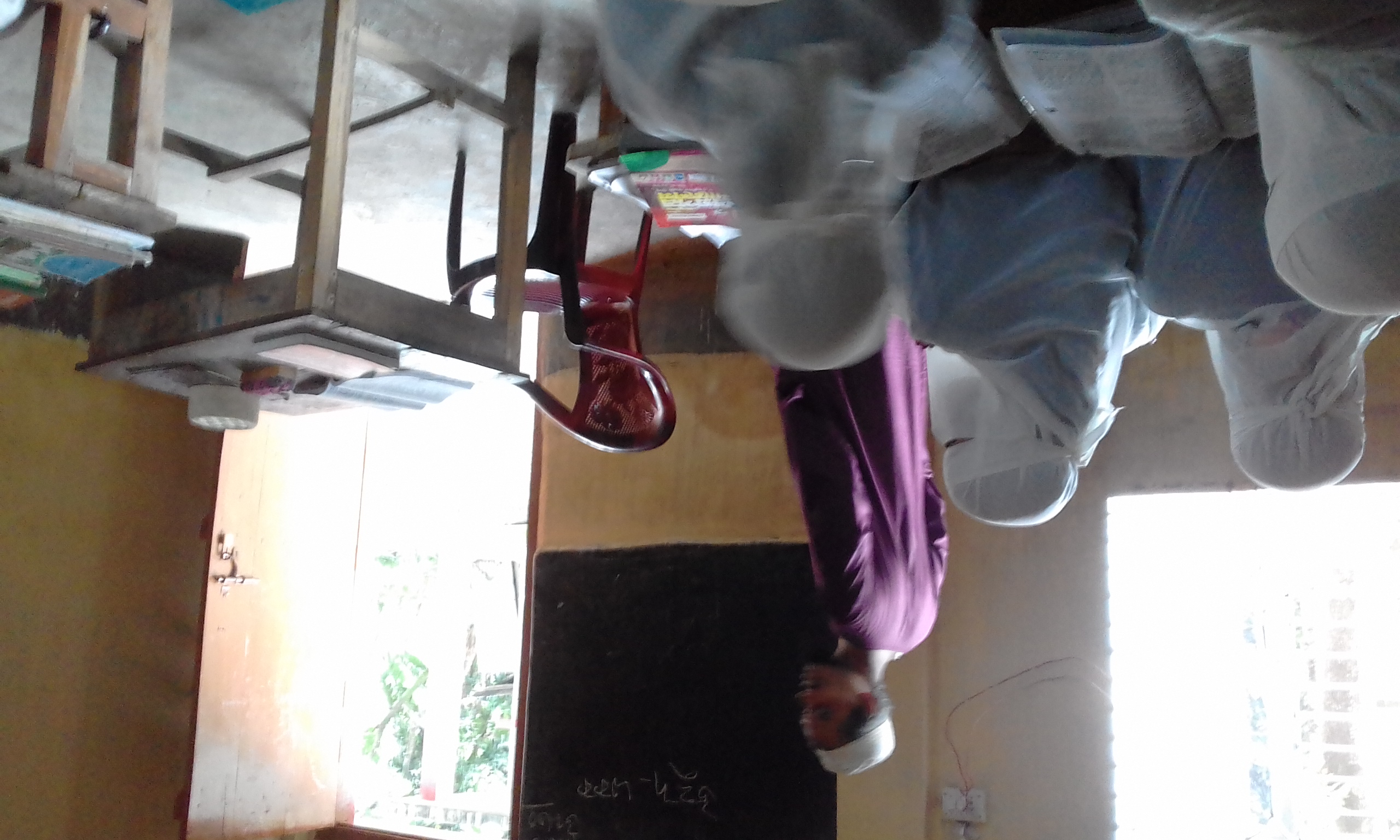 ثمرة الدرس (শিখন ফল)
উক্ত পাঠ থেকে শিক্ষার্থীরা বলতে পারবেঃ 
(1) ما هو المفعول به ؟ 
(2) يقول الطلاب فى كم موضع يتقدم المفعول به على الفاعل له
(3) يشرح الطلاب بهذا الدرس فى مفعول به – 
(4) ويقول الطلاب بهذا الدرس فى قواعد مفعول به –
استحضار الدرس (পাঠ উপস্থাপন)
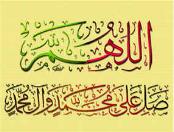 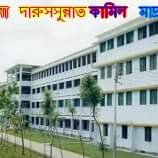 تعريف المفعول به
المفعول به هو اسم منصوب وقع عليه فعل الفاعل إثباتا او نفيا يقال له المفعول به – 
نحو: شَرِبَ الطفلُ الحليبَ -
ফায়েলের ফেল যার উপর পতিত হয় তাকে মাফউল বলে।
মাফউল বা কর্ম পাঁচ প্রকার, যথাঃ
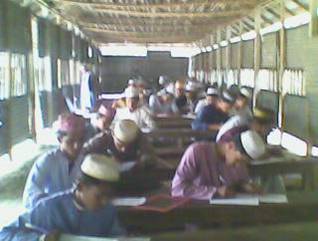 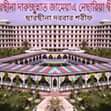 উল্লেখিত ফেলের মাসদার, বা অর্থের মাসদারকে মাফউলে মুতলাক বলে।
ক্রিয়া সংগঠিত হওয়ার সময় বা স্থানকে মাফউলে ফিইহ বলে। 
যা দ্বারা ক্রিয়া সংগঠিত হওয়ার কারণ বুঝায় তাকে মাফউলে লাহু বলে। 
অন্যের সাথে ক্রিয়া সংগঠিত হওয়া বুঝায় তাকে মাফউলে মায়াহু বলে।
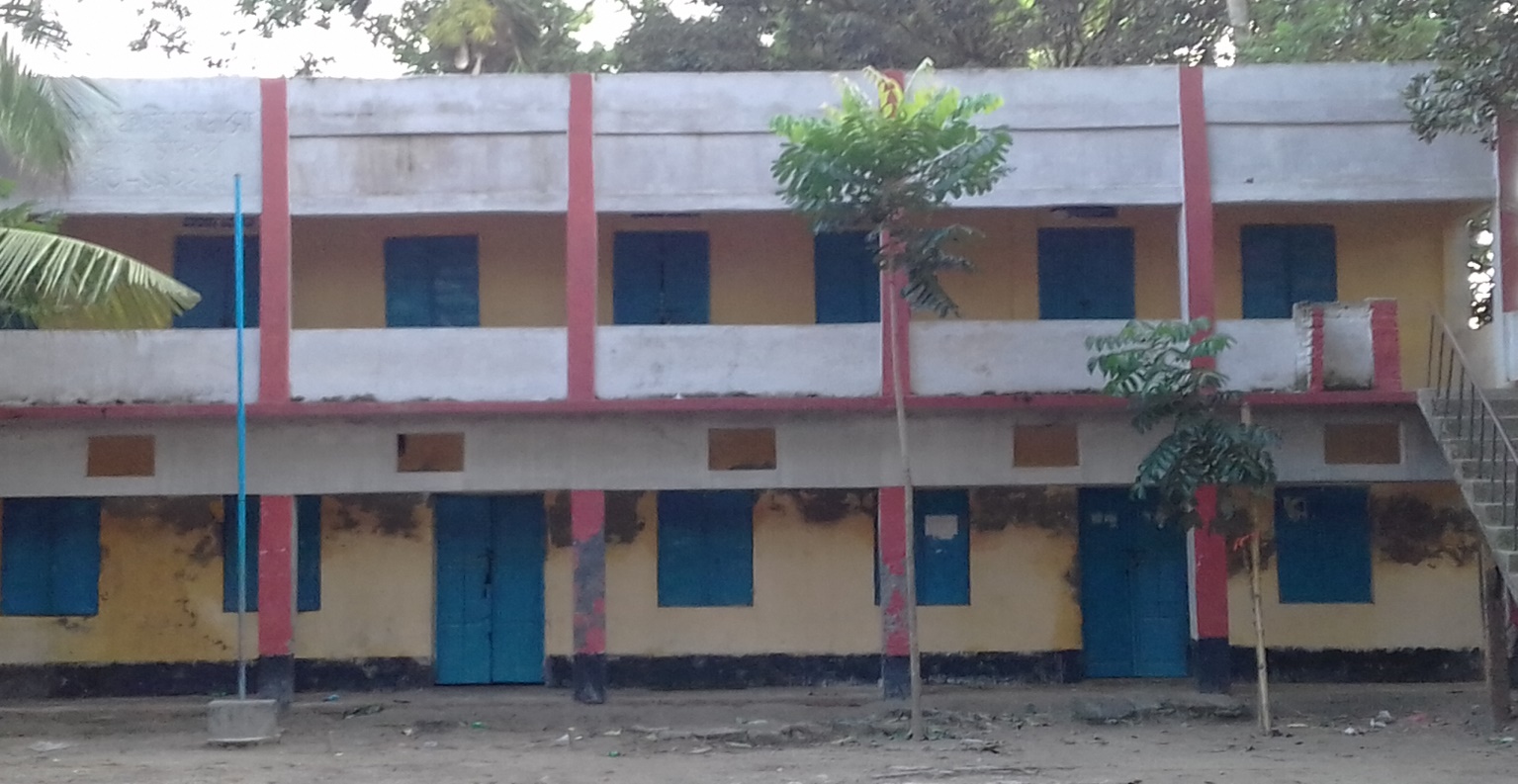 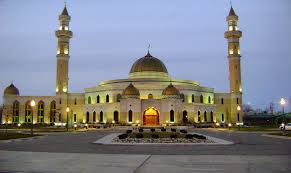 العمل المفرد (একক কাজ)
احفظوا تعريف المفعول به  
 -
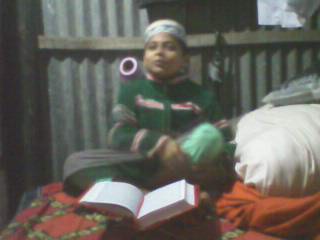 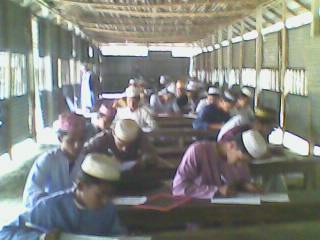 العمل الزوج (জোড়ায় কাজ)
اكتبْ ثلاثة مثال من المفعول به  من كتابكم الدرسى -
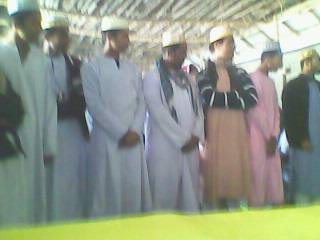 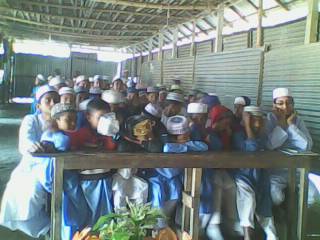 العمل الاجتماع (দলীয় কাজ)
تباحثوا فى استعمال المفعول به من كتابكم الدرسى مفصلا وممثلا -
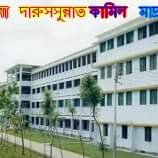 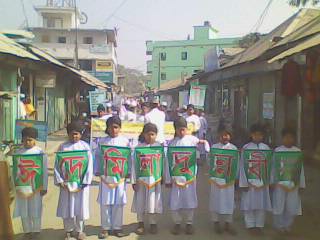 خلاصةُ الدرسِ (সারসংক্ষেপ)
(1) يوضح فى المفعول به - 
(2) يوضح فى التقدم و التأخر – 
(3) يوضح بهذا الدرس فى معنى مفعول به – 
(4) يوضح بهذا الدرس فى مفعول مطلق –
اختبارالدرس (পাঠ মূল্যায়ন)
1- عرف المفعول به بالمثل – 
2- عرف حذف مفعول به بالمثل – 
3- عرف مفعول فيه وكم قسمًا له بين بالمثال -
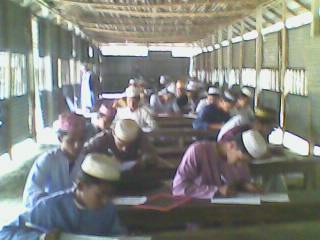 الواجب المنزلى (বাড়ির কাজ)
استخرجوا المفاعيل من الجمل الاتية : - 
ضربتُ الرجلَ الشريرَ يومَ الجمعةِ امامَ الاميرِ ضربًا شديدًا فى دارِهِ تأديبًا و الخشبةَ -
شُكْرًا تَفَضَّلْ (ধন্যবাদ, আবার দেখা হবে)
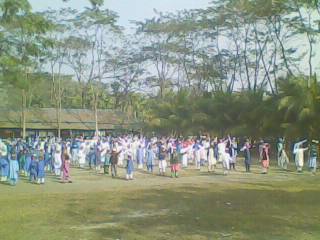